Self-Care and Wellnesson Your Own Terms
Jennifer Clement
Educere Institute
Jennifer@educereinstitute.org
What is self-care/wellness?
Wellness encompasses a holistic approach to health and overall well-being. It is a dynamic that varies from person to person. Wellness is the act of practicing healthy habits on a daily basis to attain better outcomes, so instead of just surviving, you’re thriving.

Self-care is the art of nurturing and tending to the various dimensions of our existence—physical, mental, emotional, and spiritual. It’s not a mere luxury; rather, it is an essential practice that contributes to our overall well-being.
WHY??
Improves concentration
Increases resiliency
Increases happiness
Increases energy
Improved physical health
Enhanced mental and emotional well-being
Improves social connections/relationships
Increases self-esteem
Reduces stress
Reduces or eliminates anxiety and depression
Reduces frustration and anger
Reduces heart disease, stroke, and cancer
Helps prevent burnout
How do I catch it…wellness??
Knowing yourself - reflective practice
Wanting to see something different
Openness to do the work
Acknowledging that it is hard
Prioritizing You!
Why is it important to you?
Dig a little deeper 
Whole person concept – what is below the surface?
Self-care – what does it look like to/on me?
What are the barriers? 
What does forward movement look like?
How will I give myself some grace?
Whole Person Concept
POSITION/WANTS
20%
Positions   Vs.   Interests
INTERESTS/NEEDS
Values
80%
Beliefs
Fears
So, why don’t we???
Barriers:
24 Hours
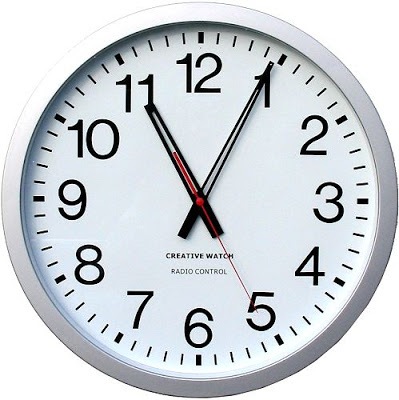 Finding the Time / How do you spend your time?
Self					      				Work





Family					      			Friends
Reality Checks!!
Give Yourself Some Grace!
Law of averages
Hypocrisy – practice what you preach or what you advise of others
Have patience with yourself
Celebrate ALL of your progress, big and small!
Wellness is a Mindset
Self-Talk
Your self-talk either sabotages (negative) or supports (positive) you. 
Negative self-talk can result in unnecessary stress, anxiety, depression, and self-doubt. 
Positive self-talk encourages self-confidence, effective coping, achievement, and a general feeling of well-being. 
“Is my self-talk building me up or tearing me down?” “Is my way of thinking helping me or is it hindering me?”
Changing Your Self-Talk
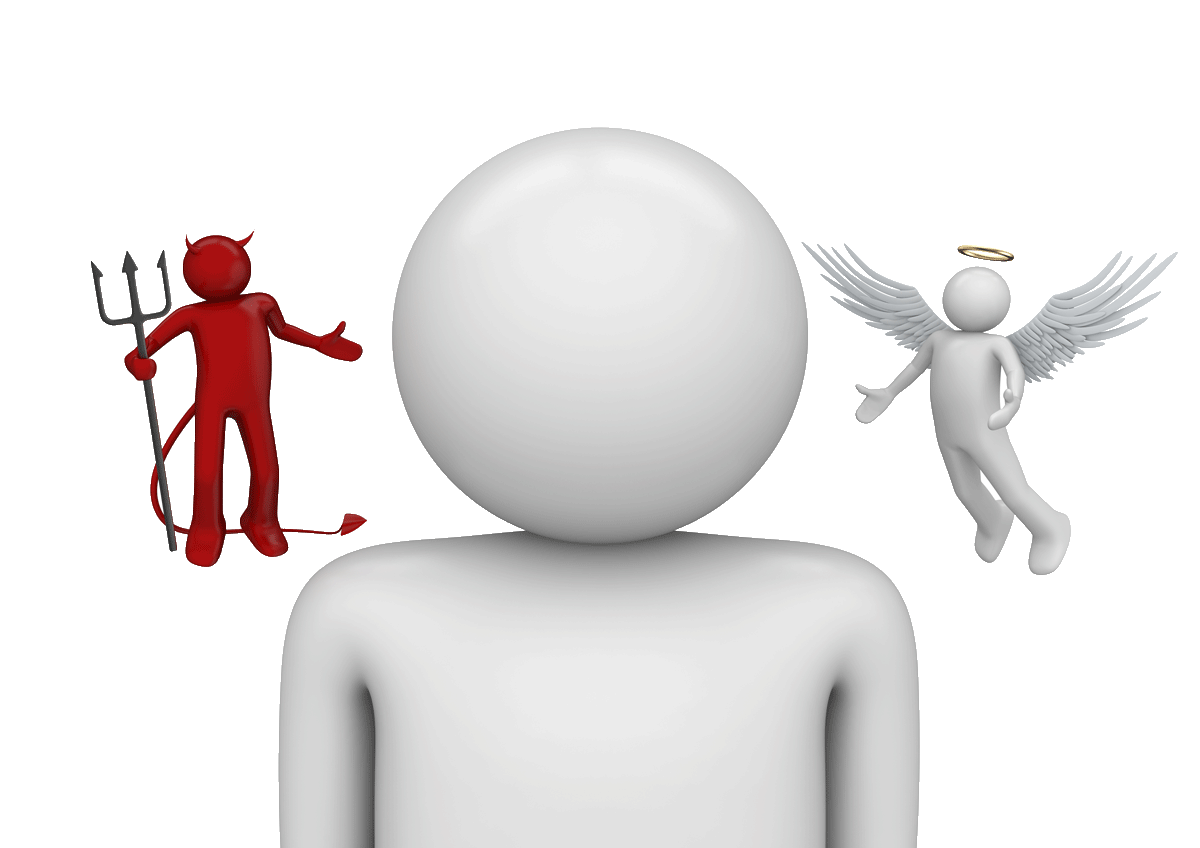 Catch it
Control it
Challenge it
Change it 
Cherish it
Challenging Your Thoughts
Is this thought helpful? What is a healthier thought?
What would I tell a friend in this situation? 
What evidence do I have that what I’m thinking is true? 
What is the evidence against it? 
Is there another way of looking at this situation? What are some other points of view? 
What is the worst/best/most likely outcome?
If the worst did happen, how could I cope? Would I live through it?
Promoting Positivity & Addressing Negativity
Positivity
Negativity
Show/practice gratitude
Appreciate the little wins
Model positive behavior
Use positive communication
SMILE & LAUGH
Lack of:
Control
Confidence
Community
Positive Mind-Set
I am…
Boundaries
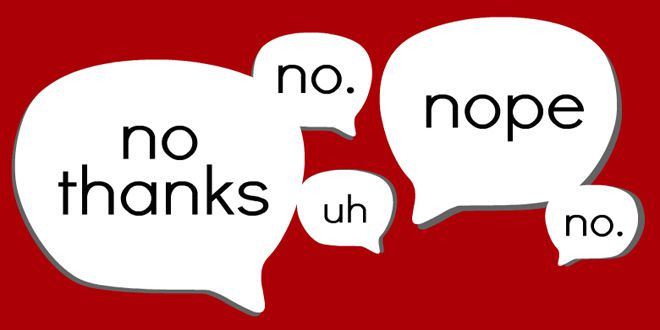 Seek Support
Essentials
Prioritizing self 
Shifting mindset
Reality checks and new habits
Gratitude
3, 2, 1 – 1, 2, 3!
Thank you!